Bệnh đau mắt hột
Bệnh loét giác mạc
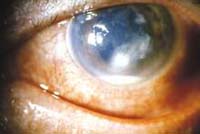 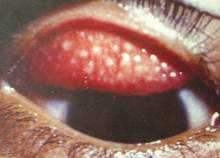 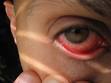 Viêm kết mạc
Đau mắt đỏ
Khô mắt
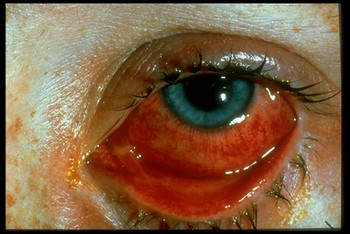 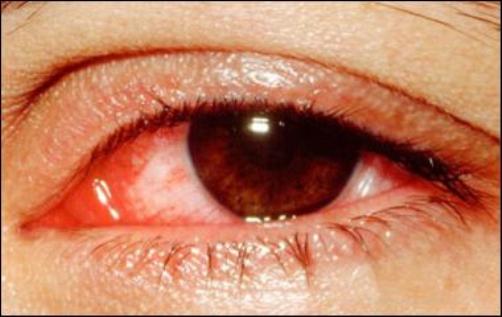 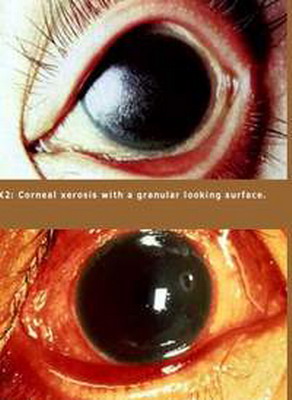